Fourth Regional Workshop on Data and Metadata Exchange (SDMX) - Advanced Level II
Mapping and Converting SDG data with SDMX

Dos & Don’ts
Lebanon-Beirut

28 June 2022
[Speaker Notes: Rabih El Habta

Economist

Team Assistant - UN-ESCWA, Cluster 4- Statistics, Information Society & Technology Cluster]
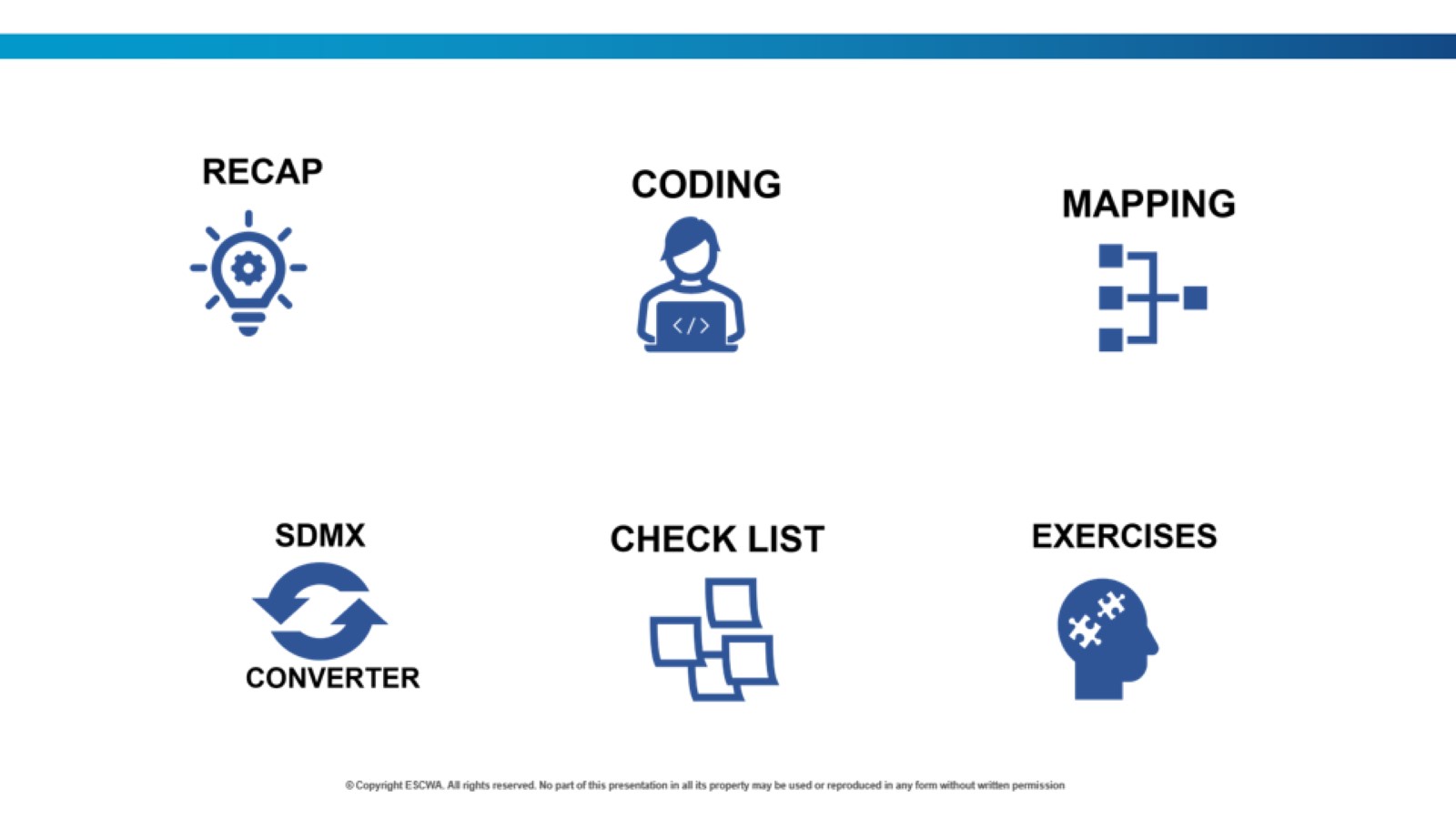 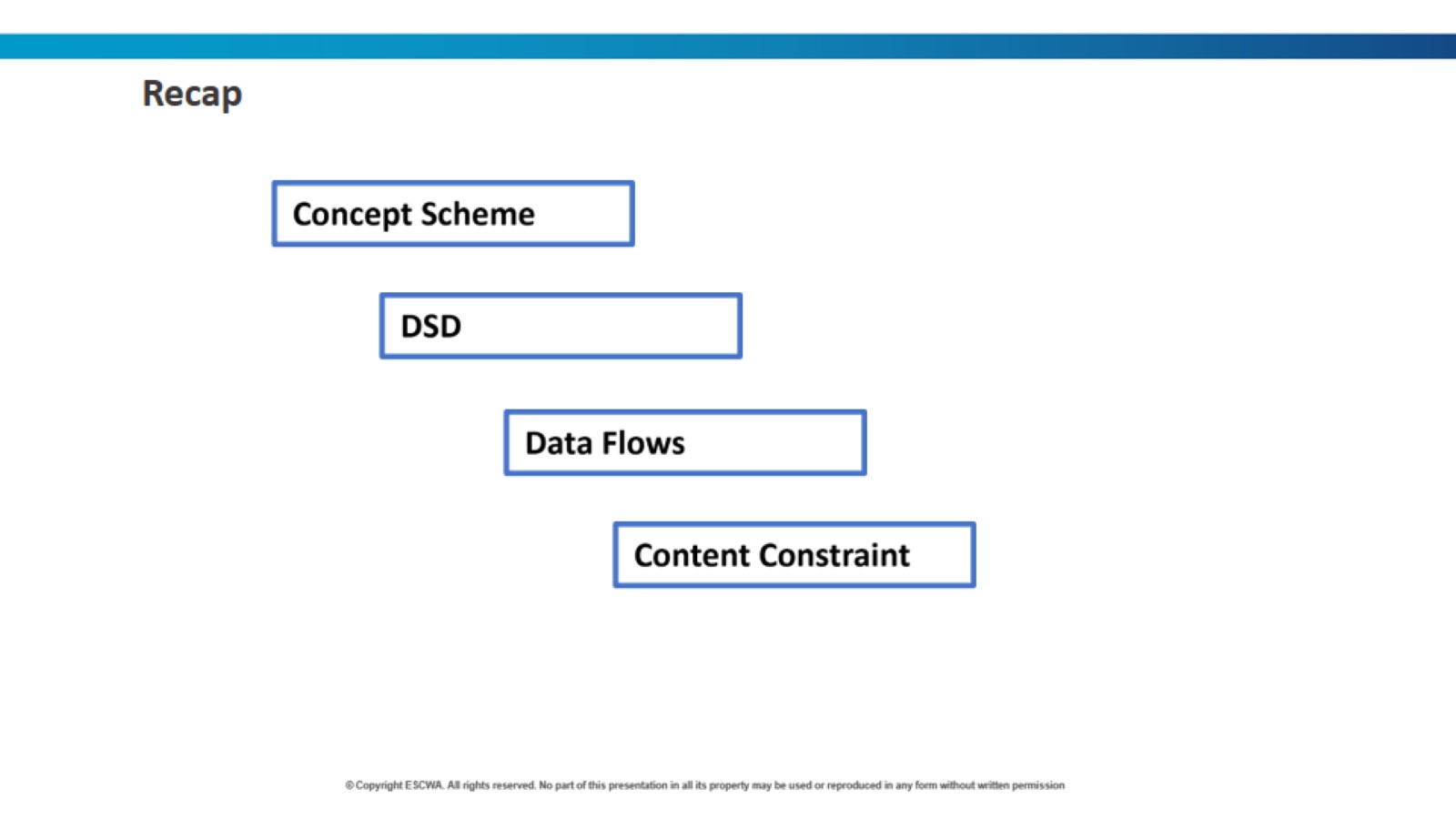 SDMX Data Cube Model
Each data point is characterised by:
Primary Measure 

Observed values on one or more variables of interest.
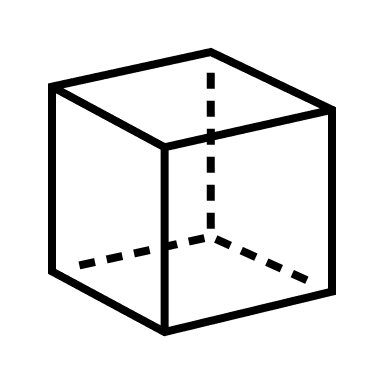 Dimensions

A set of uniquely identifying characteristics.
Attributes

A set of additional characteristics that further describe it.
In SDMX, the data model is represented by a Data Structure Definition (DSD)
SDMX Concept Scheme
In SDMX, each dimension, measure and attribute encapsulates a concept.
The Set of Concepts that are used in a Data Structure Definition (DSD) or Metadata Structure Definition (MSD) is known as a Concepts Scheme.
Representation of a concept:
Coded:

Drawn from a code list* (for e.g., “country ISO code”), for example, AGE, SEX, URBANISATION, REF_AREA, NATURE, etc.
Un-coded with a format:

Required to adhere to a specific data format (e.g., “YYYY” for years), for example, TIME_PERIOD, DATA_LAST_UPDATE, BASE_PER, TIME_COVERAGE, etc.

Required to be contained within a specific range of values (e.g., “numerical values between 0 and 1”) for example, OBS_VALUE, UPPER_BOUND, LOWER_BOUND.
Un-coded free text:

Drawn from a type of values (e.g., “text”), for example, SOURCE_DETAIL, COMMENT_OBS, COMMENT_TS, CUST_BREAKDOWN_LB, TIME_DETAIL$ etc.
A predefined list from which some statistical coded concepts take their values.
$ It can be a date, also a footnote, e.g., "Survey ran from 1 Jul 2021 - 30 Jun 2022"
Data Structure Definition (DSD)
DSD
Code lists
Concept Scheme
Reference
Reference
6
[Speaker Notes: NOTES:
1- A concept scheme places concepts into a maintainable unit, where each concept has a concept ID in uppercase letters.
2- Code list identifier is (CL_), in uppercase letters.]
Data Structure Definition (DSD) (2)
The global SDG DSD has 32 concepts, including 16 dimensions, 15 attributes, and the primary measure.
These include 2 “wildcard” (multi-purpose) dimensions, COMPOSITE_BREAKDOWN and CUST_BREAKDOWN, which can be used to support multiple breakdowns.
The multi-purpose dimensions play a key role in the customization of the DSD.
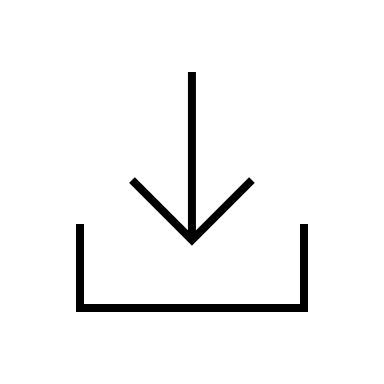 The code lists for SDMX SDG DSD concepts, are available in the SDG_DSD_MATRIX.xlsm excel macro file.
[Speaker Notes: Notes: 

0-Highlighted yellow are the mandatory attributes, i.e., use of SKIP is not allowed.

1-Composite breakdown Note: can’t join two dimensions into 1 breakdown.

2-COMPOSITE_BREAKDOWN: is a mixed dimension, it represents several merged code lists e.g., by International Organizations, Hazard Type etc.// Used for breakdowns that are only used in 1 or 2 indicators, in order to avoid creating too many dimensions // Use _T if not applicable.

3-Special dimension introduced to facilitate non-standard breakdowns, primarily in the national context. Populated with generic codes. // Data providers assign meaning to their own context. // Used in conjunction with attribute CUST_BREAKDOWN_LB, which transmits a description of the custom code. // Use _T if not applicable

4-Attribute COMMENT_OBS (details on specific aspects of each observation, such as how the observation was computed/estimated) is used for observation-level footnotes and COMMENT_TS (details that could affect the comparability of this data point with others in a time series) for time series-level footnotes. //Both are optional.

5-Upper & Lower bounds: Where the observation value represents a point estimate, can be used to convey the Upper and Lower bounds. // In MDG DSD, separate series codes had to be created for upper and lower bounds

6-Base Period: Period of time used as the base of an index number, or to which a constant series refers // Where a base period applies, it is expected to always be set to a year // Typically, used for constant prices, as in “2005 USD dollar”

7-Provides web address of a geoinformation file. // Used in conjunction with attribute GEO_INFO_TYPE (Specifies type of geoinformation file provided in attribute).]
SDMX Dataflows (DF)
Dataflow defines a “view” on a Data Structure Definition (DSD).
It is a structure that can help describe, categorize and constrain datasets. 
Each data flow is linked to one DSD.
Each DSD may have one or more dataflows linked to it.
In its simplest form defines any data valid according to a DSD.
SDG Global Dataflows (DF)


DF_SDG_GLH – Harmonized Global Dataflow. This data flow is used by the Custodian Agencies to report SDG indicators that are part of the global dataset, regardless of how the data was obtained.

DF_SDG_GLC – Country Global Dataflow. This data is used by countries to report data to UNSD and ESCWA, as well as to disseminate national data in compliance with the SDG Global DSD.
SDMX Content Constraints (CN)
Content constraints define restrictions on code lists or series, it can be used to define which combinations of codes are allowed:
 
For example, SERIES= “ Proportion of Women in National Parliament “   SEX must be “FEMALE”

Constraints can define more granular validation rules than a simple validation of codes.

Are often attached to the Dataflow but can also be attached to DSD, but wherever content constraints are attached, code lists that they restrict are defined in the underlying DSD.
Types of SDMX Content Constraints (CN)

Cube Region: Define allowed (or disallowed) codes from DSD code lists.
Series: Define allowed (or disallowed) combinations of codes from DSD code lists.
SDG Cube Region Content Constraints (CN)
CN_SDG_GLC, attached to dataflow DF_SDG_GLC:
Restricts the dimension REPORTING_TYPE to code N (“National”).
CN_SDG_GLH, attached to dataflow DF_SDG_GLH:
Restricts the dimension REPORTING_TYPE to code G (“Global”).
SDG Cube Series Content Constraints (CN)
CN_SERIES_SDG_GLC, attached to dataflow DF_SDG_GLC
CN_SERIES_SDG_GLH, attached to dataflow DF_SDG_GLH
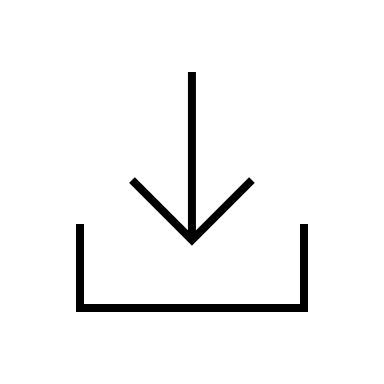 The Data Structure Definition (DSD), Data Flows (DF) and the Series of Content Constraints (CN) can be downloaded from:
The SDMX Global Registry or SDMX-SDG page.
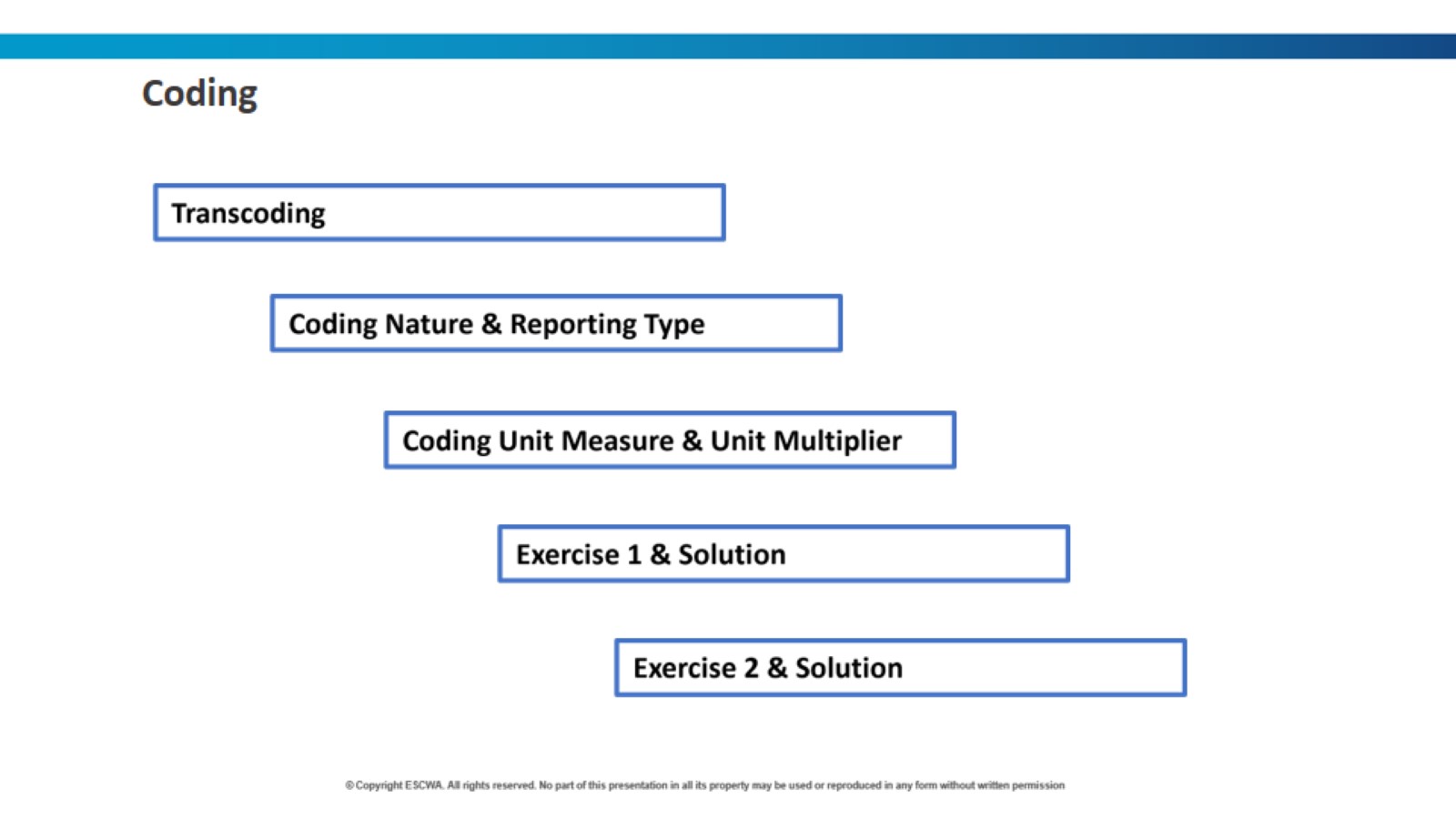 Transcoding
Transcoding refers to code mapping when internal codes are different from DSD codes.




For conversion to work, internal codes need to be replaced with DSD codes.
Transcoding can also be stored in external files. This is very useful when multiple sheets need to be mapped and reused.
The use of a single code for no breakdown (e.g., for Total and Not Applicable) simplifies the mappings.
Inconsistent mappings and transcoding lead to duplications and other anomalies.
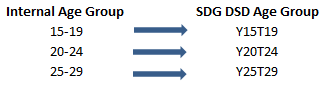 Coding Nature & Reporting Type
Do the coding for the following scenarios:
S1- You have in the dataset data retrieved from the global database with nature “Country Adjusted”, what would you expect in the attribute NATURE, and the  REPORTING_TYPE?


S2- You have in the National data retrieved from the MICS report, how would you code the attribute NATURE, and the  REPORTING_TYPE?


For the two scenarios above, you are using the dataflow to convert the data, which dataflow you should use for each scenario?
Coding Nature & Reporting Type – solution
Do the coding for the following scenarios:
S1- You have in the dataset data retrieved from the global database with nature “Country Adjusted”, what would you expect in the attribute NATURE, and the  REPORTING_TYPE?

Answer: REPORTING_TYPE: G  || NATURE: CA


S2- You have in the National data retrieved from the MICS report, how would you code the attribute NATURE, and the  REPORTING_TYPE?

Answer: REPORTING_TYPE: N  || NATURE: C

For the two scenarios above, you are using the dataflow to convert the data, which dataflow you should use for each scenario?

Answer: S1-DF_SDG_GLH || S2- DF_SDG_GLC
[Speaker Notes: If there are any adjustments to the official metadata, it should be reflected in attribute comment_obs.]
Coding Unit Measure & Unit Multiplier
Coding Unit Measure & Unit Multiplier – solution
Exercise (1)
Exercise (1) - solution
Exercise (2)
Exercise (2) - solution
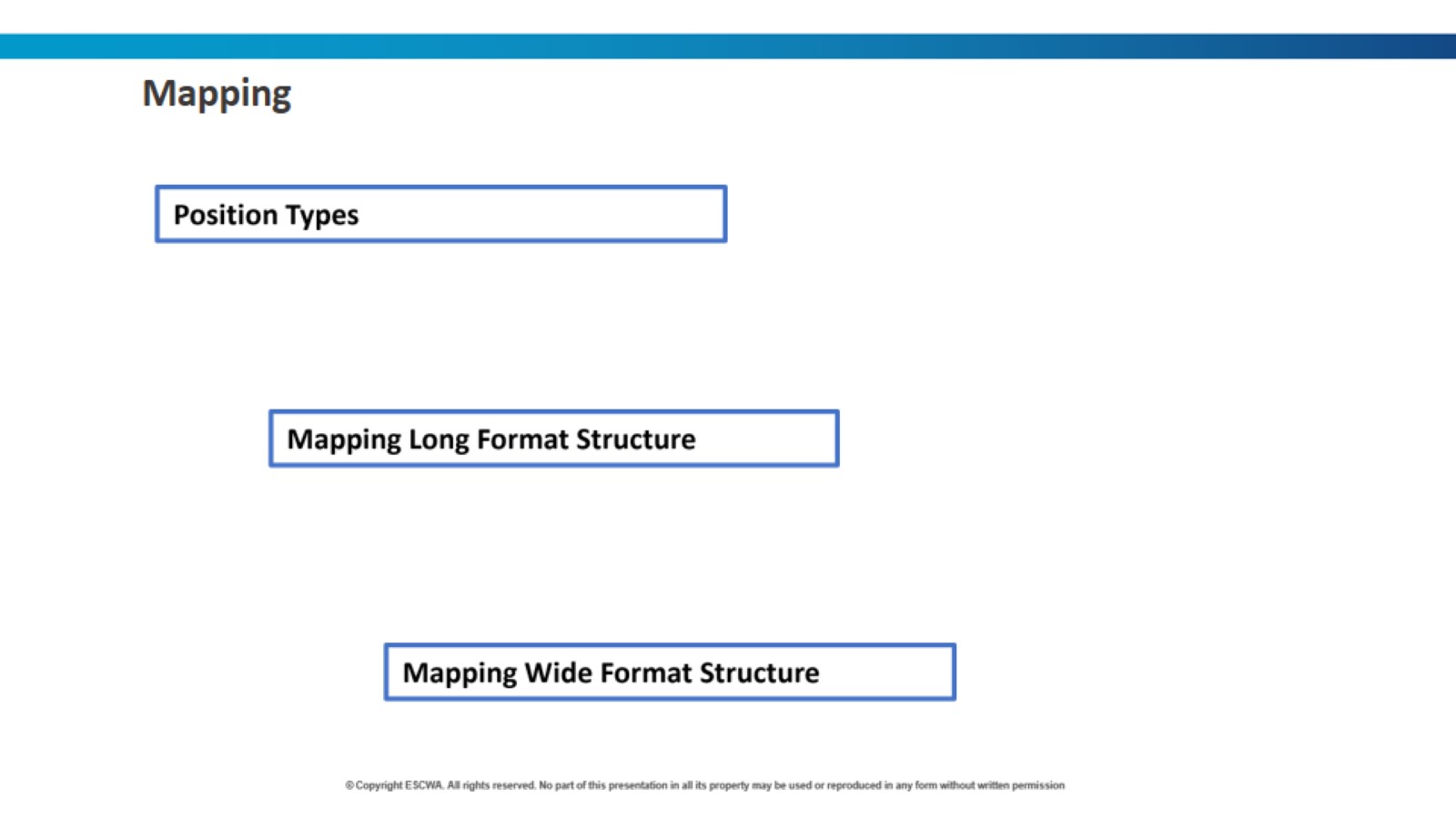 Mapping and Position Types
SDMX supports the following position types:



COLUMN:  When value for the entire dataset is provided in the cell provided in the column Position.

ROW: Values for the concept are stored in the row specified in column Position

FIX: Fixed value for the entire dataset is stored in the column Position and does not appear in the data spreadsheet

MIXED: Allows to use two types of mapping interchangeably, reducing burden do the transcoding for all dataset.

SKIP: The concept value is not mapped, it can only be used with optional attributes*, it can’t be used for dimensions.
* Mandatory Attributes are : OBS_STATUS, UNIT_MEASURE, UNIT_MULT.
[Speaker Notes: Note: There are also CELL and OBS_LEVEL position types mappings.]
Data presentation types (wide “cross-tab” vs long “time series”)
Long “time series” format
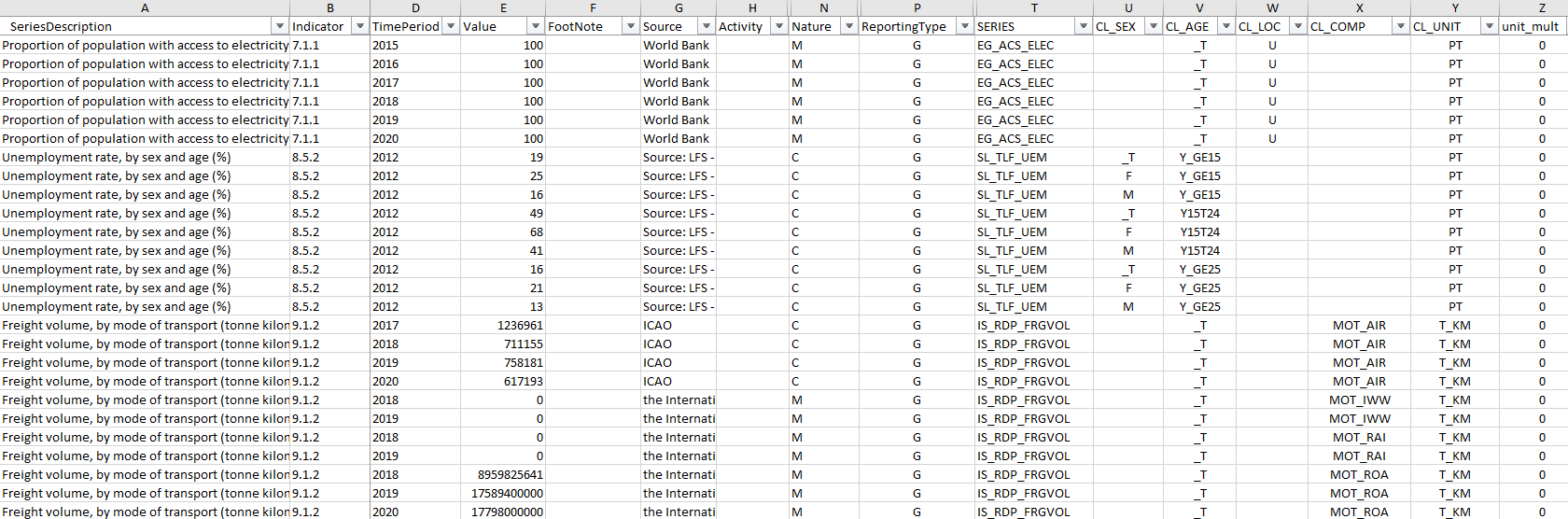 Mapping with Column letters
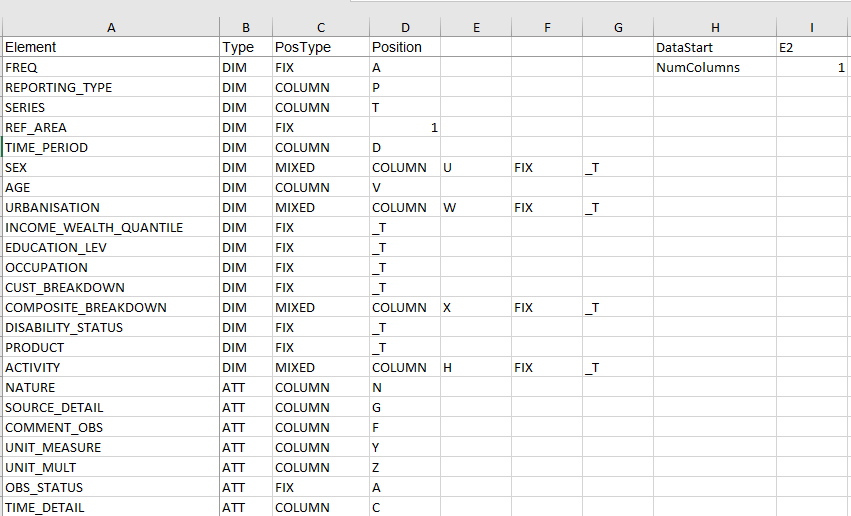 [Speaker Notes: Which data flow should be used here?]
Mapping with Column numbers
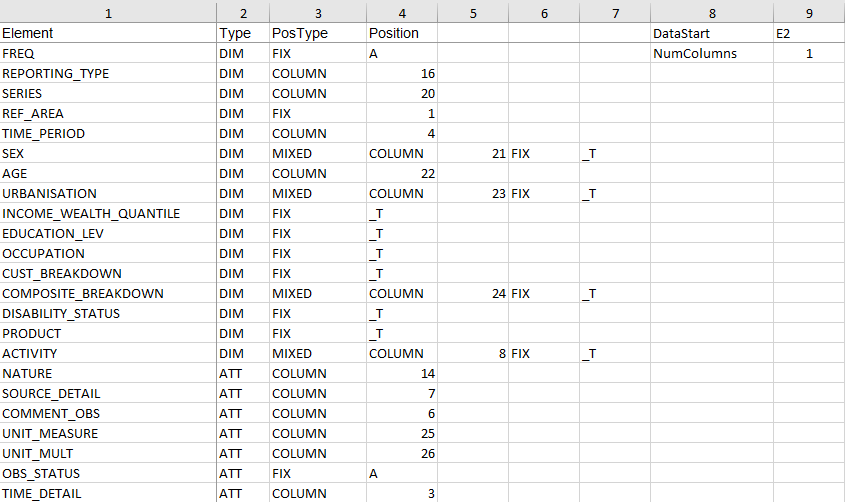 Wide “cross-tab” format
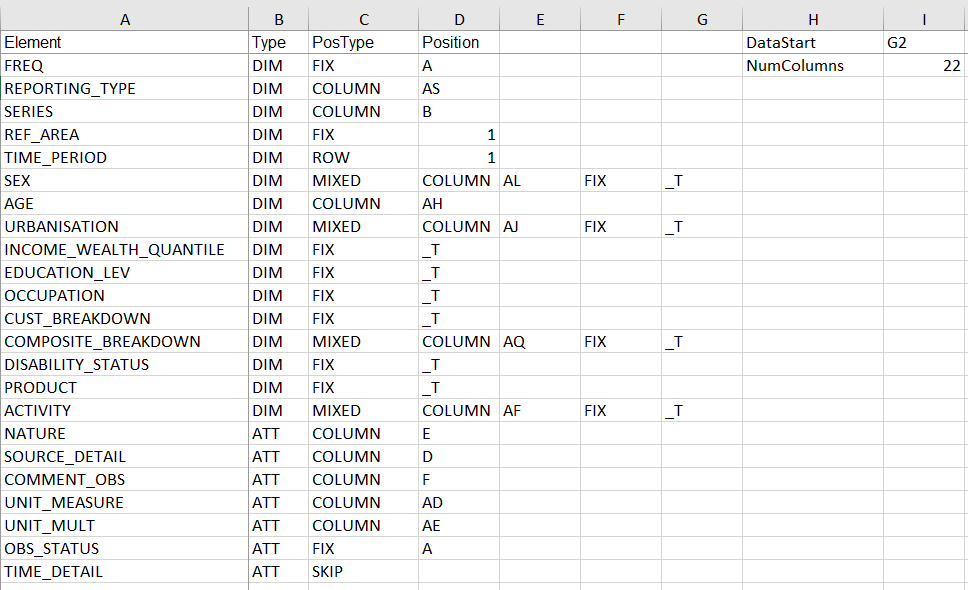 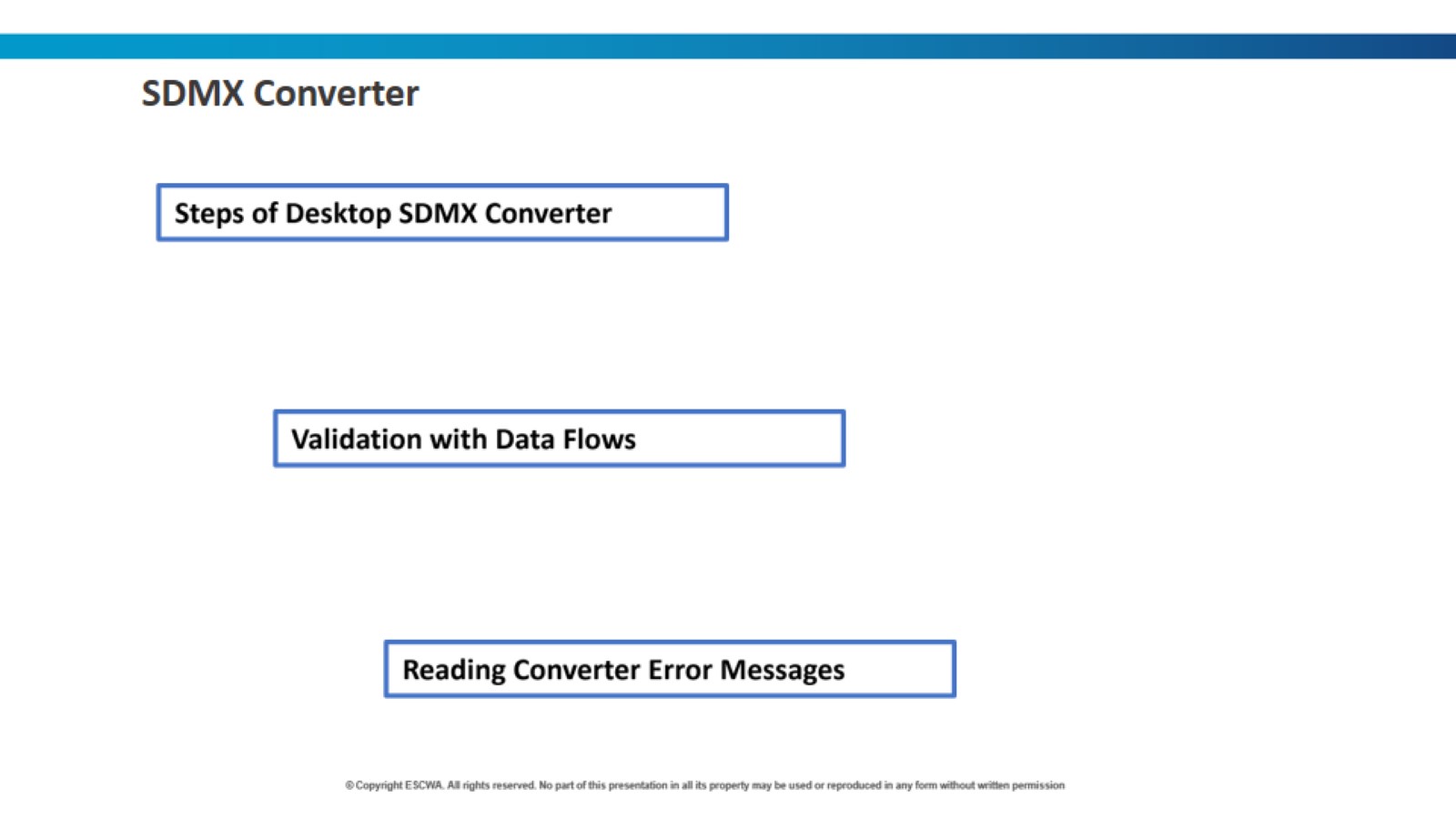 Using the Desktop-Based SDMX Converter
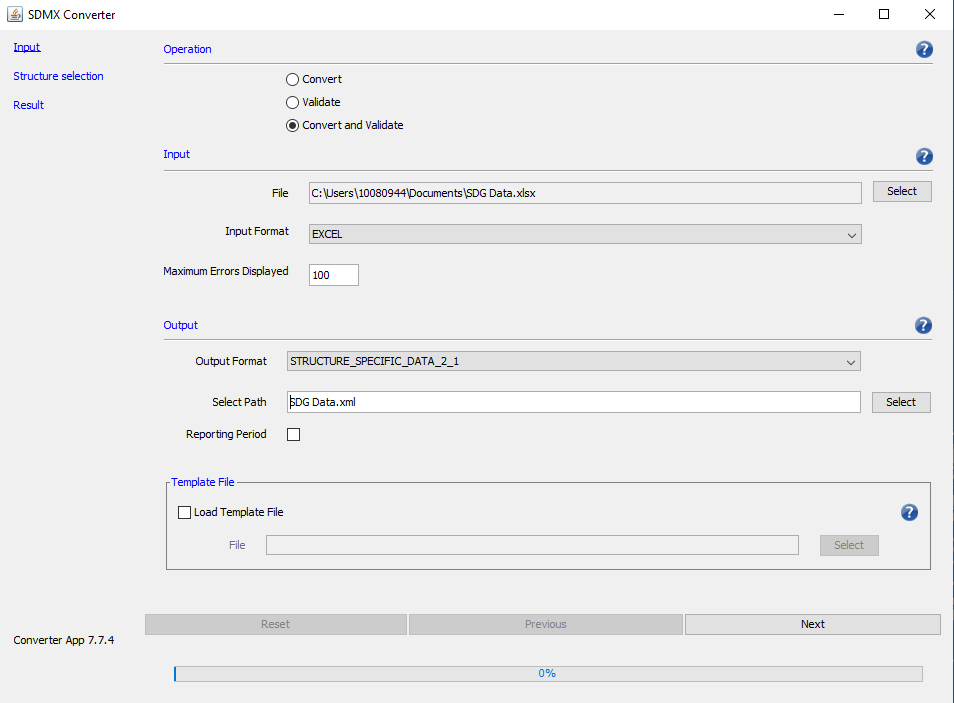 1. Select: Convert and Validate
2. Select the data file
3. Make sure the input format is Excel
4. Select output format: STRUCTURE_SPECIFIC_DATA_2_1
5. Enter the output file name .xml extension
6. Click Next
[Speaker Notes: Note: JAVA must be installed for the desktop converter]
Using the Desktop-Based SDMX Converter (2)
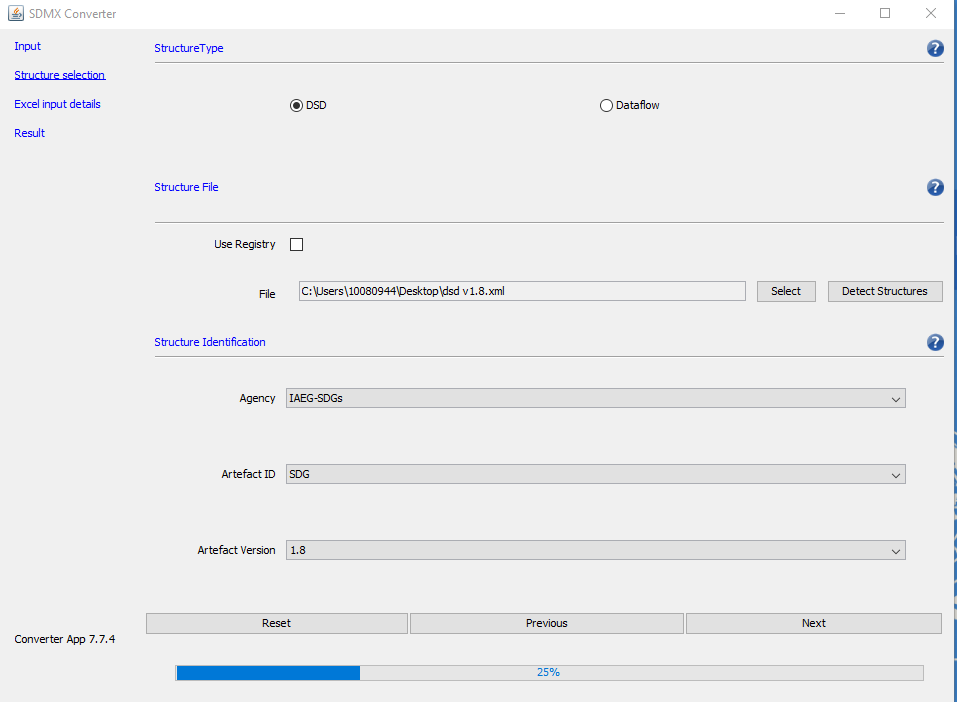 7. Select: DSD or Dataflow
8. Select the DSD file
9. Click Next
Using the Desktop-Based SDMX Converter (3)
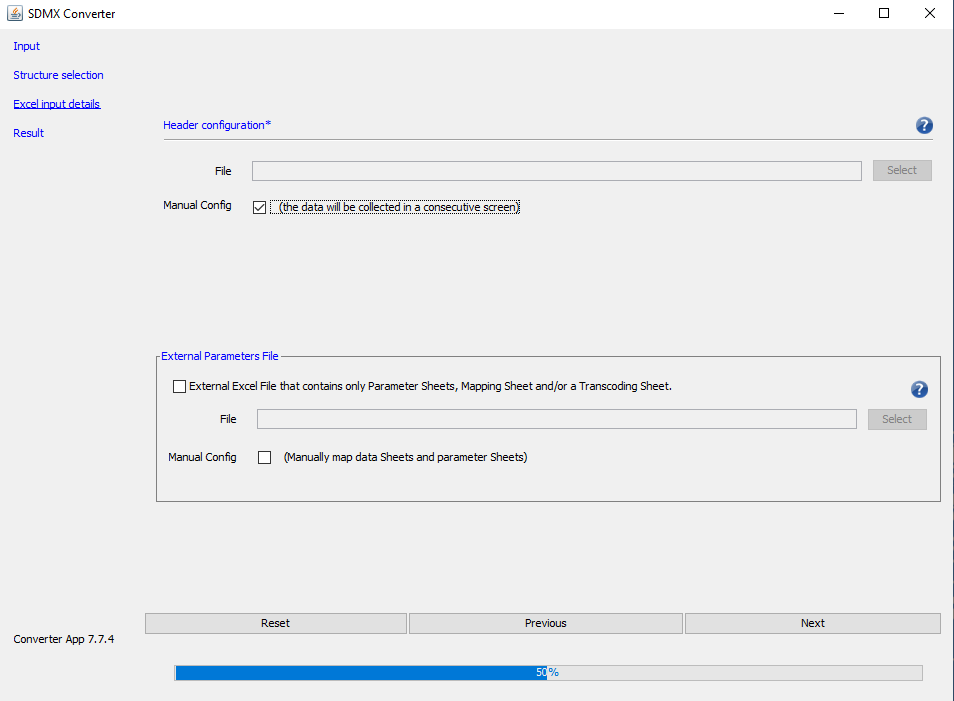 10. Check Manual Config
11. Click Next
Using the Desktop-Based SDMX Converter (4)
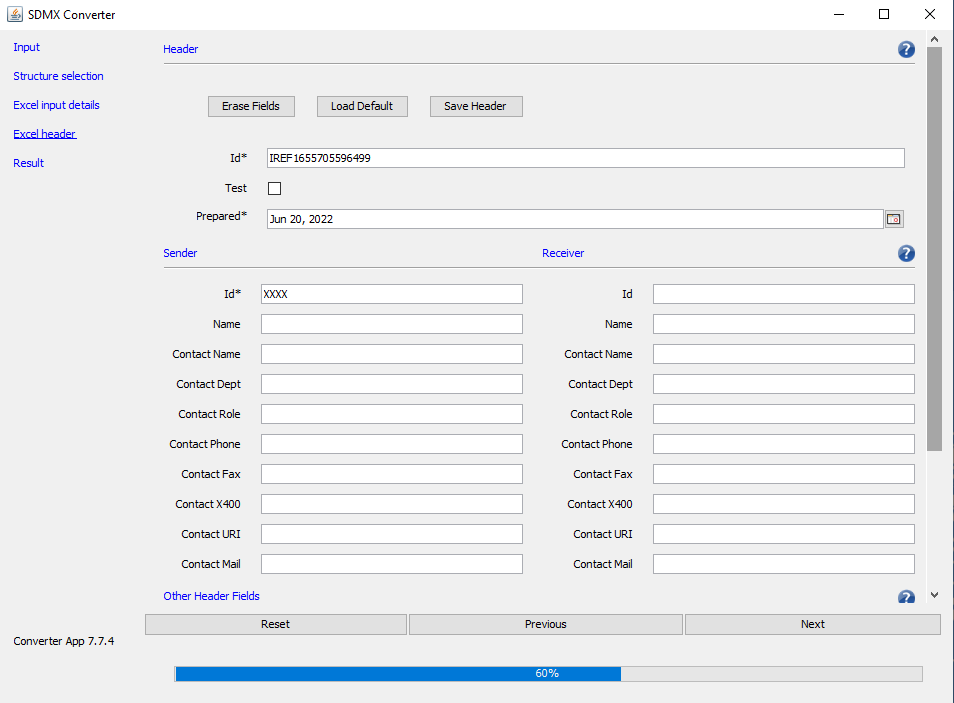 12. Click Next
Using the Desktop-Based SDMX Converter (5)
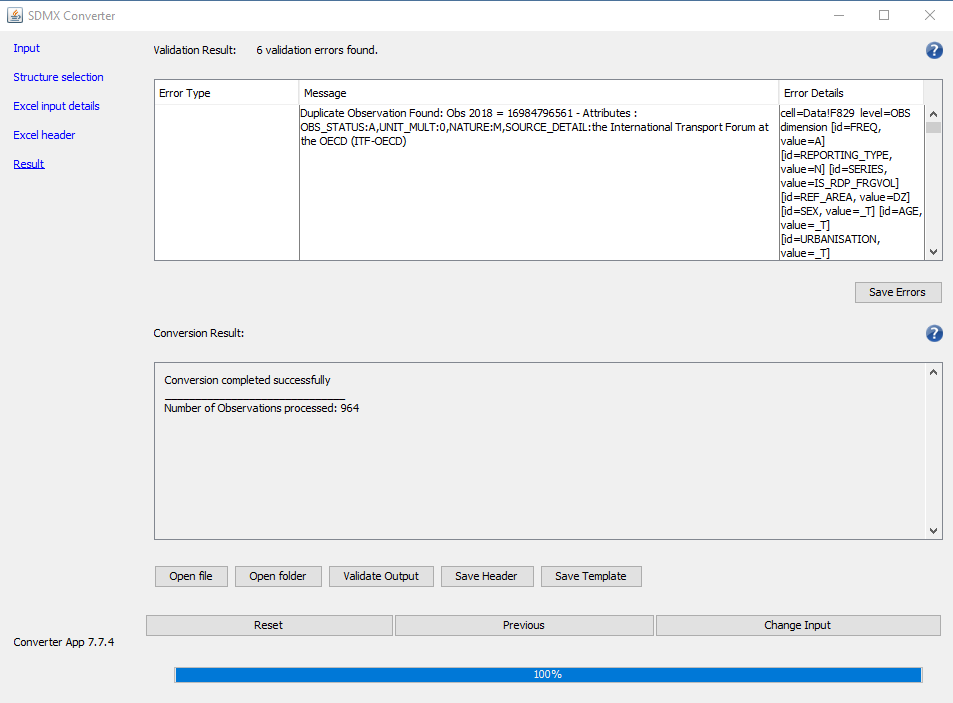 13. Validate Results
Validation of SDG datasets
Validation against the DSD verifies that all dimensions and mandatory attributes are in place.
Does not verify relationships between the dimension values. If you have the series “Forest area as a proportion of total land area” with Sex=Female, it will pass the validation.

Validation against a data flow, in addition, verifies relationships among dimension values.
Will flag invalid combinations such as the above, gender indicators with Sex=Male, and similar coding errors.
Helps validate the dataset before submitting it to the SDG Lab, which will reject invalid datasets.

Countries should always validate against dataflow DF_SDG_GLC  for the data used by countries to report data to UNSD and ESCWA, as well as to disseminate national data in compliance with the SDG Global DSD.
Interpreting SDMX Converter Error Messages - Types
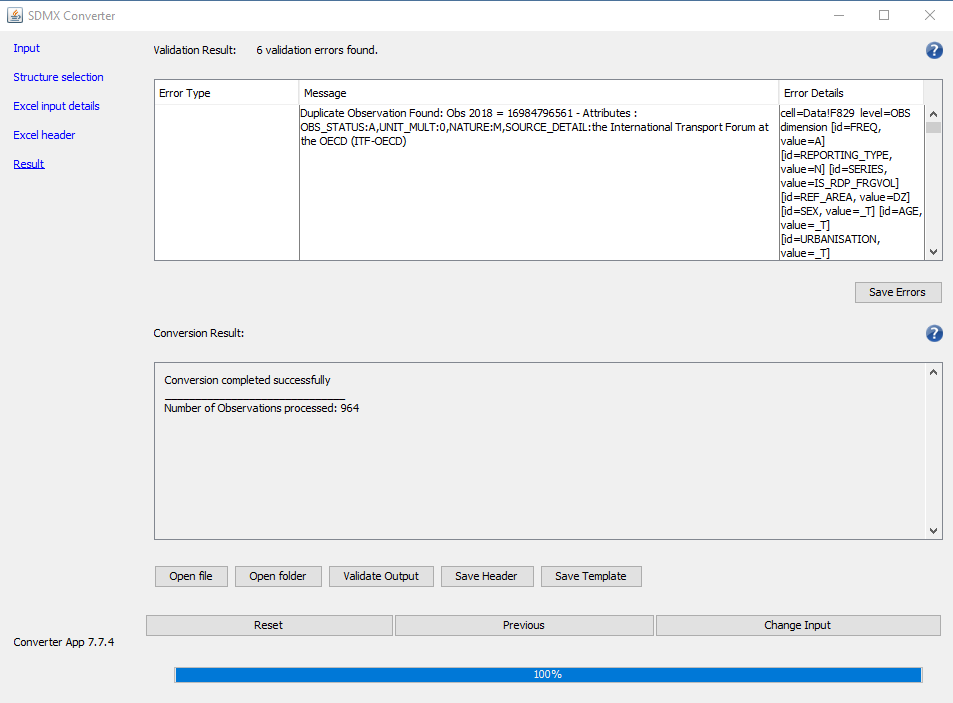 Type 1: 
Duplicate observation; could be the result of incorrect transcoding.
Type 2:
Use of invalid representation in a code list.
Type 3:
Not allowed specification i.e., the content constraint is not satisfied.
Type 4:
Illegal specification in dimension REPORTING_TYPE, i.e., the result of using wrong data flow for validation. 
Type 5:
Incorrect or missing the mapping of parameters, such as wrong position or skipping a mandatory concept.
Validating Using DSD
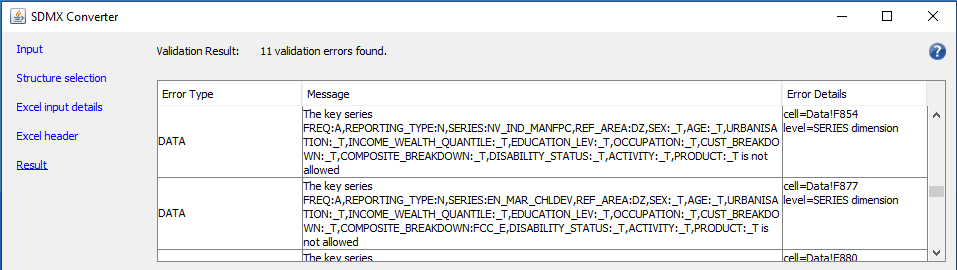 Validating Using
DF_SDG_GLC
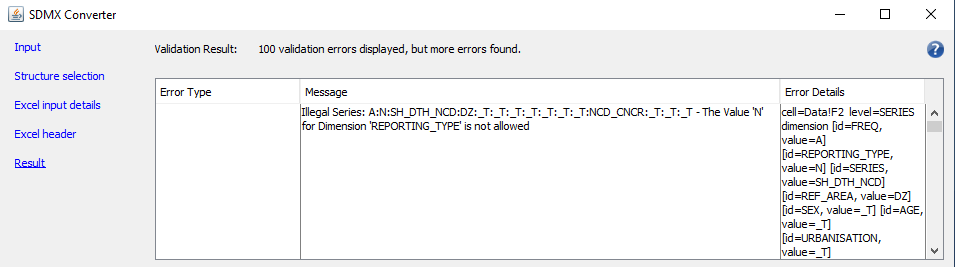 Validating Using
DF_SDG_GLH
[Speaker Notes: Note: Converter displays a maximum of 100 errors, yet more errors can be found.]
Dos & Don’ts
Map internal code lists to DSD code lists.
Preferably store transcoded codes in external files.
Familiarity with the SDG DSD code lists.
Familiarity with SDG Content Constraint.
Avoid adding unnecessary columns, if they can be mapped using FIX as the type of the position.
Check if the attribute UNIT_MULT is specified correctly.
Validate against dataflow DF_SDG_GLC  REPORTING_TYPE= N.
Review SDMX converter error messages and correct them, until you get no error.
Review your coding and transcoding, even if the converter doesn’t report any error.
Practice, Practice, and Practice!
Useful Links
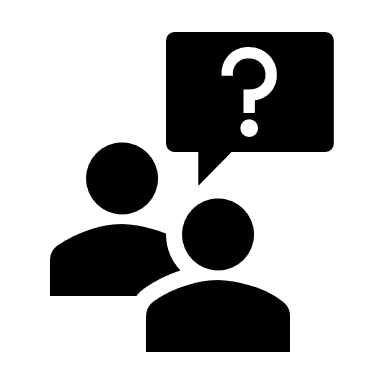 Questions &
Groups Exercises!
Thank you